Люди – «квадраты
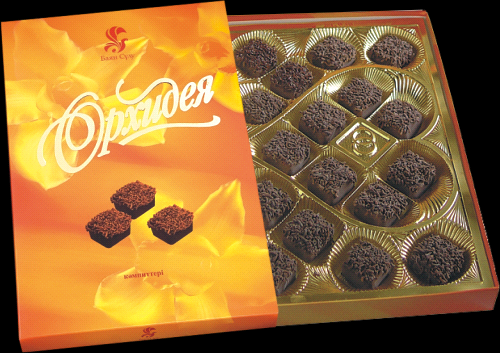 терпеливы
 упорны 
невероятно усидчивы
Люди - «треугольники»
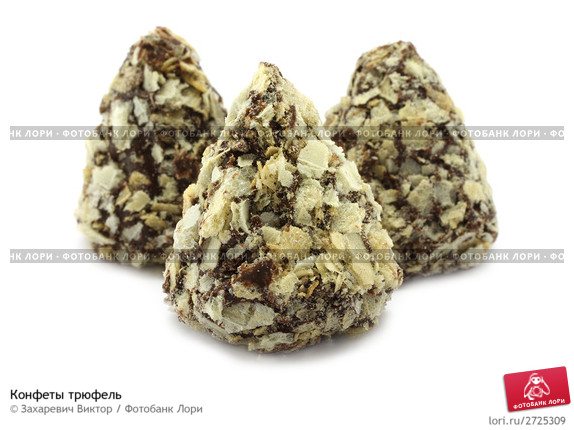 Любознательны
Пытливы
Доверчивы
Человек – «круг»
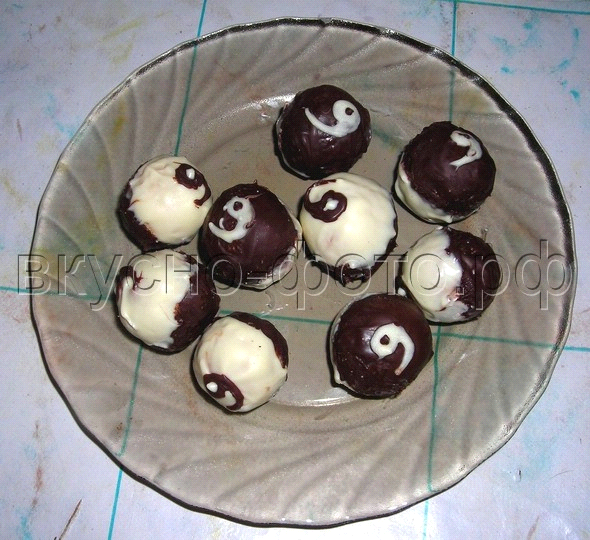 Доброжелательны
Коммуникабельны
Чувствительны
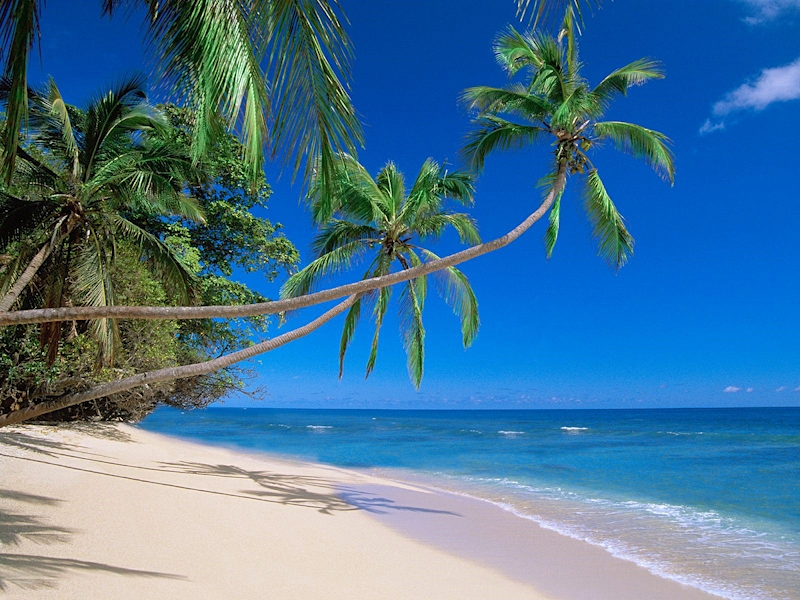 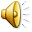 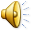